ARTIKULÁCIÓS GYAKORLATok:
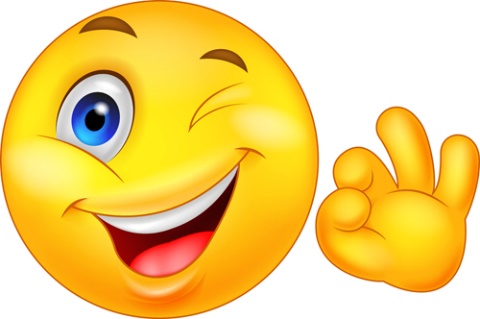 (tükör előtt végzendő)
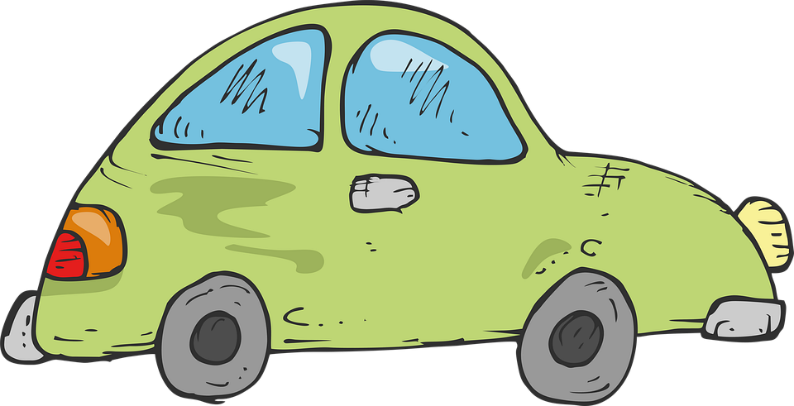 Autóval mentünk a nagypapához: BRRRRRRRRRRRRRRR (ajakberregés).
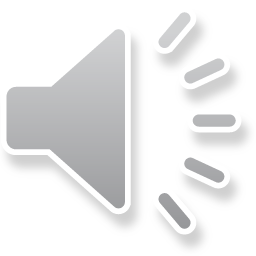 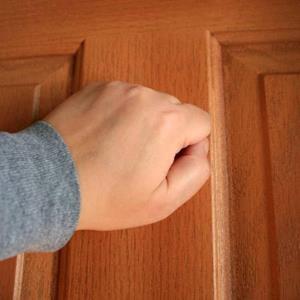 Amikor odaértünk, kopogtunk az ajtón:
KIPP-KOPP,
(KOPOGUNK AZ ASZTALON, TÜKRÖN)
toppantottunk a lábunkkal: TIPP-TOPP (toppantunk a lábunkkal).
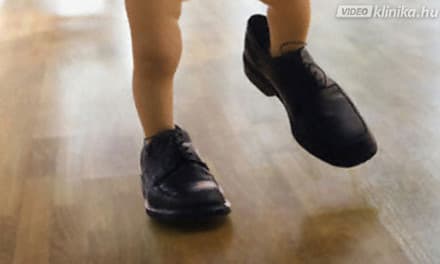 Nagypapa ült a hintaszékében és pipázott: PH,PH, PH…
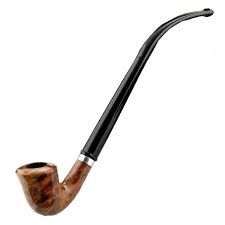 Adtunk neki puszit: (2 puszi adása).
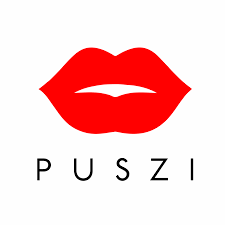 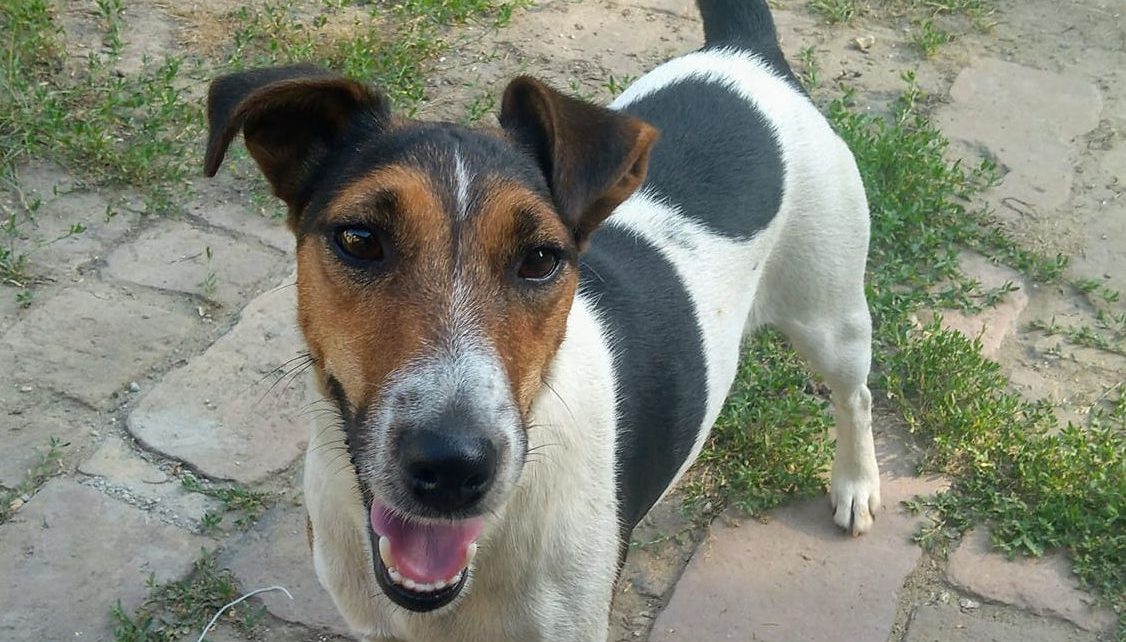 Papának sok állata van, van kutyusa: VAU-VAU-VAU.
Csóválja a farkát: (nyelv jobbra-balra mozgatása, „söprögetés”).
Van cicája is: MIAU-MIAU-MIAU.
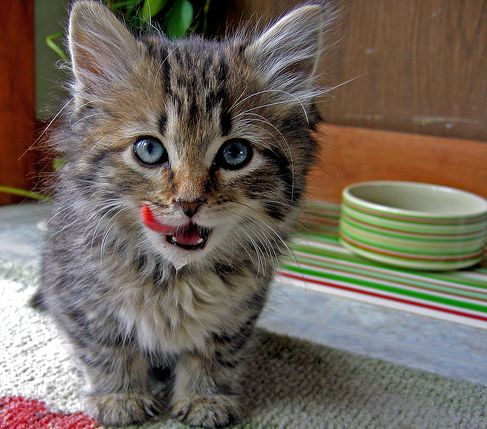 Lefetyeli a tejet (lefetyelő mozgás utánzása a nyelvvel, „nyelvkanál”).
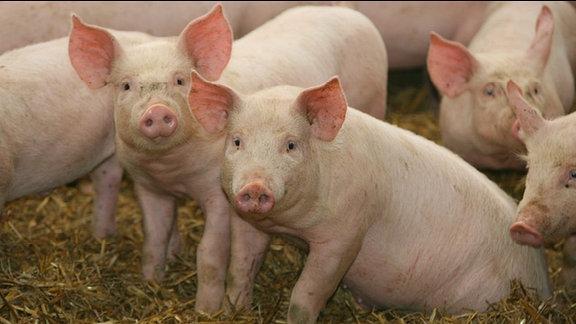 Születtek kismalacok a papánál, így sírnak, éhesek: UI-UI-UI.
Papa főzött nekünk ebédre gombócot, megettük (nyelv mozgatása szájtéren belül, a nyelvünk a gombóc).
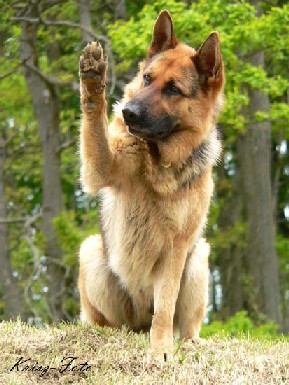 Ebéd után elköszöntünk, PÁ-PÁ (integetünk a kezünkkel) és hazamentünk: TIPP-TOPP-TIPP-TOPP (topogás a lábunkkal).